BUSINESS STATISTICSTOPIC : INDEX NUMBERS
Dr. Amalendu Choudhury
Deptt. Of Commerce
Haflong Govt. College
Haflong
Syllabus Of Business Statistics:
UNIT – I:  Introduction to Statistics                                 10
Meaning, characteristics, function and limitation.
Types of data – Primary and Secondary, methods of data collection.
Classification & tabulation of data
Construction of frequency table.
 
UNIT – II:  Analysis of Uni variate data                          10
            2.1 Measures of central tendency
            2.2 Measures of variation.
            2.3 Skewness, Kurtosis and Moments.
 
UNIT – III Analysis of Bi variate data                               10
           3.1 Correlation (simple)
     	3.2 Simple Regression Analysis
     	3.3 Interpolation: Newtons, Lagranges.
UNIT – IV: Index Numbers and Time Series           104.1 Index numbers: Meaning and uses, methods of construction of price and quantity index numbers. 4.2 Test of adequacy of index numbers.4.3 Consumer price index numbers.4.4 Analysis of Time Series: Components of time     series, determination of trend – moving averages method and method of least squares (linear trend only)
UNIT – V: Probability                                                         10
5.1Theory of probability: Approaches to Probability, Addition and Multiplication laws of Probability.
5.2 Conditional Probability.
5.3 Bayes Theorem
5.4 Probability distribution: Binomial, Poisson and Normal distributions.
INDEX NUMBERS
An Index Number is a number which is used to measure the level of a certain phenomenon as compared to the level of the same phenomenon at some standard period.
Index number is a number which indicates the changes in magnitude. An Index number is a statistical device for comparing the general level of magnitude of a group of related variables in two or more situations.
According to Spiegal, “An index number is a statistical measure designed to show changes in a variable or a group of related variables with respect to time, geographical location or other characteristics.”
Notation Used in Index Numbers:P0  = Price in the base yearP1  =  Price in the current yearq0  = Quantity in the base yearq1 =  Quantity in the current yearp01 =  Price Index number of the current year with reference to the base year.Q01  = Quantity Index number of the current year with reference to the base year.W =  Weight assigned to a commodity according to its relative importance in the group.P10   = Price Index number of the base year with reference to the current year.Q10  = Quantity Index number of the base year with reference to the current year
PRICE RELATIVES:A price relatives or simply a relative is the ratio of the price of a certain commodity at the current year to its price at the base year expressed as a percentage. Thus,Price Relative =
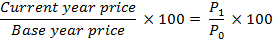 USES:
Index numbers are today one of the most widely used statistical devices. They are particularly useful in measuring relative changes. In brief, the uses of Index numbers are shown below:
1. They measure the relative change.
2. Index numbers help in studying trends.3. Index numbers help in policy formulation.4. Index numbers help in measuring the purchasing power of money.5. They compare the standard of living.6. They are the wage adjuster.7. They are economic barometers.8. Index numbers are good guides.
Limitation of Index Numbers:
Even though index numbers are very important in business and economic activities, they have their own limitations; they are
1. There may be error in each stage of the construction of the index number, namely selection of commodities, selection of base period, selection of weight, etc.2. Index numbers may not represent the exact change in the price level, because they are based on   sample data.
3. Tastes, habits and customs of people change in course of time and may make the weighting not suitable for the present data.
4. By selecting a suitable year as the base year, selfish persons may get their desired results.5. In each index there is an index error, because there is no formula for measuring the price changes. So there is the formula error.
TYPES OF INDEX NUMBERS:
  There are three types of Index numbers and they are :
Price Index
Quantity Index
Value Index
a) Price Index: It is an index number which compares the prices for group of commodities at a certain time or at a place with prices of a base period. There are wholesale price index numbers and retail price index numbers.
The wholesale price index number reveals the changes in the general price level of a country and Retail price index number reveals the changes in the retail prices of commodities such as consumption of goods, bank deposits, bonds, etc.
(b) Quantity Index: Quantity index numbers study the changes in the volume of goods produced or consumed. For example, industrial productions, agricultural production, import, export etc. They are useful and helpful to study the output in an economy.
c) Value Index: These index numbers compare the total value of a certain period with the total value of the base period. Here the total value is equal to the price of each multiplied by the quantity. For instance, indices of profits, sales, inventories, etc.
METHODS OF CONSTRUCTING INDEX NUMBERS:The formulae which are used for constructing index numbers can be classified asA. Un weighted (simple) index numbersB. Weighted index numbers
Un weighted Index numbers: In un weighted index numbers equal importance is assigned to all the items included in the index. There are two methods of constructing un weighted index numbers namely, 
     (1) Simple Aggregative Method
     (2) Simple Average of Relatives Method
Simple Aggregative Method : The prices of the different commodities of the current year are added and the total is divided by the sum of the prices of the base year commodity and multiplied by 100, symbolically,
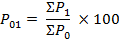 Simple Average of Relatives Method: 
A Price relative is the price of the current year expressed as a percentage of the price of the base year. The Index calculated by this method is as follows:
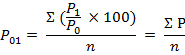 (b)  Weighted Index Numbers: Weighted Index numbers are of two types, namely (1) Weighted Aggregate index numbers,  (2) Weighted Average of relative indices.
    (1) Weighted Aggregate Index numbers:
According to this method, prices themselves are weighted by quantities i.e., p × q. Thus physical quantities are used as weights.
    A. Laspeyre’s  method: In this method, the base year quantities are taken as weights: symbolically
     Po1 (La) =
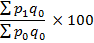 B. Paasche’s method: In this method, the current year quantities are taken as weights: symbolically,                       P01 (Pa) =
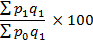 C. Bowley Dorbish method: This is an index number calculated by the arithmetic mean of Laspeyre’s  and Paasche’s methods . This method takes into account both the current and the base periods). Symbolically,
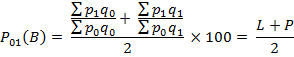 Fisher’s Ideal method: Fisher’s price index nuer is given by the geometric mean of Laspeyre’s  and Paasche’s methods, symbolically
Where  L = Laspeyre’s method  and P = Paasche’s method.
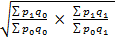 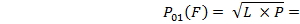 ×100
Marshall Edgeworth Method: 

P01 (Ma) = 
 

Kelley’s Method:

							Contd ……
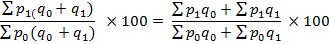 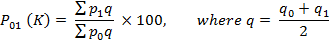